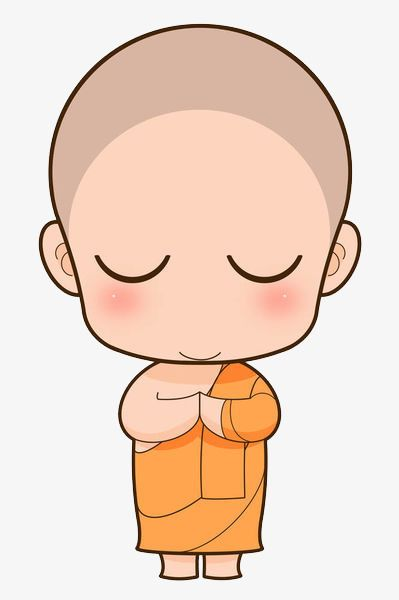 ความสำคัญของศาสนาต่อสังคมไทย
ความสำคัญของพระพุทธศาสนาต่อสังคมไทย
พระพุทธศาสนาอยู่คู่กับสังคมไทยมานาน วิถีชีวิตของชาวไทยส่วนมากจะเกี่ยวข้องกับพระพุทธศาสนา ชาวไทยร้อยละ ๙๕ นับถือพระพุทธศาสนา ได้นำหลักการปฏิบัติทางพระพุทธศาสนามาเป็นแนวทางแห่งการดำเนินชีวิตจนกลายเป็นรากฐานทางวัฒนธรรม และเอกลักษณ์มรดกของชาติไทยตราบเท่าทุกวัน
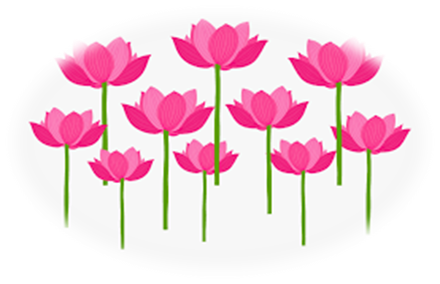 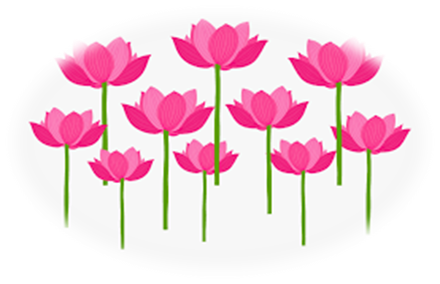 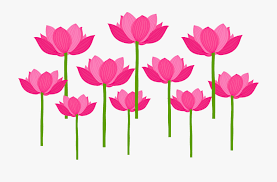 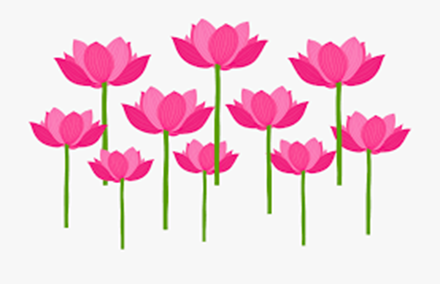 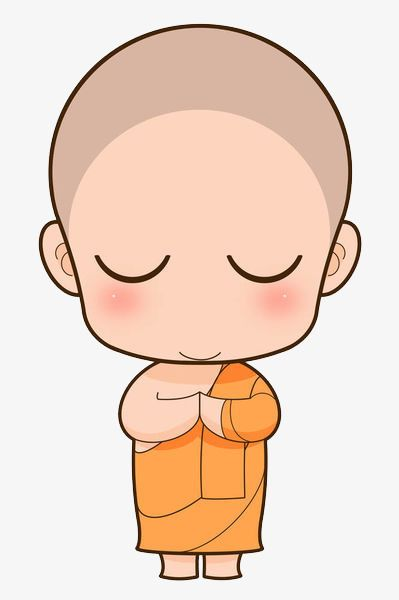 พระพุทธศาสนาเป็นรากฐานของวัฒนธรรม
สังคมไทยมีหลักปฏิบัติและวิถีชีวิตอยู่บนหลักของพระพุทธศาสนา ซึ่งได้ยึดถือและปฏิบัติสืบต่อกันมาเป็นระยะเวลาอันยาวนาน หลักธรรมคำสอนและความเชื่อตลอดจนแนวปฏิบัติตนตามหลักศาสนาได้ซึมซาบอยู่กับวิถีชีวิตของคนไทยทุกคน จึงกล่าวได้ว่าสังคมไทยทุกระดับได้รับเอาความเชื่อทางศาสนามาเป็นแบบอย่างแห่งการดำเนินชีวิตจนก่อให้เกิดเป็นวัฒนธรรมขึ้นมา เพื่อความเข้าใจจะได้นำเสนอเกี่ยวกับเรื่องความสำคัญของพระพุทธศาสนาในฐานะเป็นรากฐานของวัฒนธรรม วัฒนธรรม หมายถึงสภาพและลักษณะที่แสดงถึงความเจริญงอกงามในด้านวิถีชีวิต ความคิด การปรับตัว ความเป็นระเบียบเรียบร้อย เป็นสิ่งที่แสดงออกให้เห็นถึงวิธีการดำเนินชีวิตของคนในสังคม ซึ่งได้ถ่ายทอดสืบต่อกันมา ซึ่ง มี ๒ ประเภท ได้แก่ วัฒนธรรมด้านวัตถุและวัฒนธรรมที่ไม่ใช่วัตถุ
26
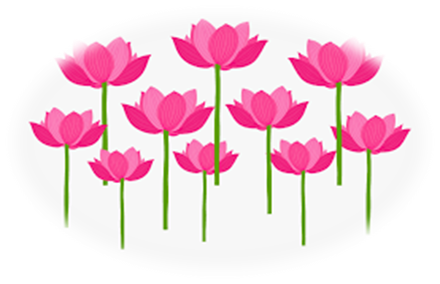 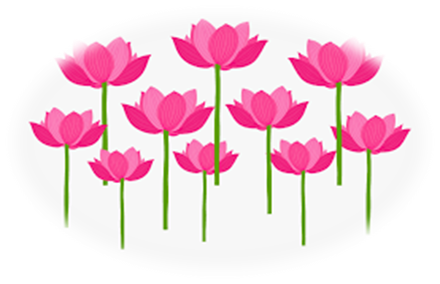 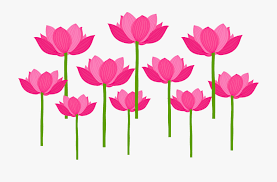 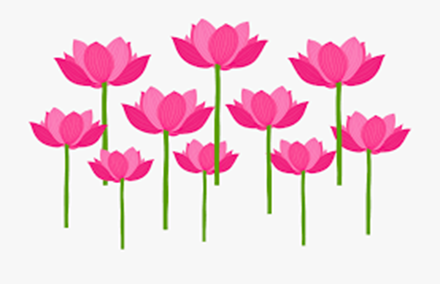 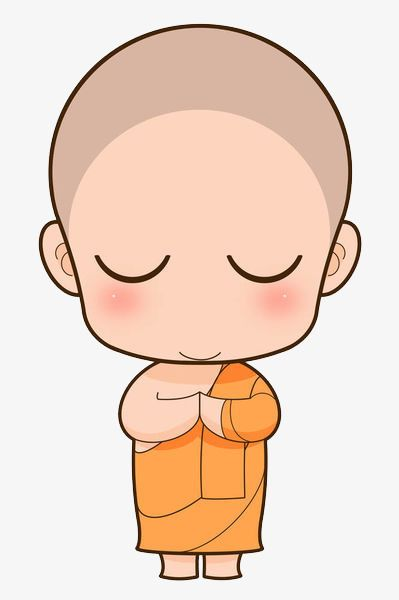 พระพุทธศาสนาในฐานะเป็นเอกลักษณ์และมรดกของชาติไทย
๑. พระพุทธศาสนาเป็นศาสนาของประชากรส่วนใหญ่ของประเทศ
ในจำนวนประชากรของประเทศไทยมีพลเมืองที่นับถือพระพุทธศาสนาประมาณร้อยละ ๙๕ หรือพูดได้ว่าคนไทยเกือบทุกคนเป็นผู้นับถือพระพุทธศาสนา
๒. พระพุทธศาสนาเป็นแกนนำและเป็นรากฐานสำคัญของวัฒนธรรมไทย
วิถีชีวิตของคนไทยผูกพันอยู่อย่างแนบแน่นกับพระพุทธศาสนา ความเชื่อถือและหลักปฏิบัติในพระพุทธศาสนาซึ่งแทรกผสมผสานอยู่ในแนวความคิด จิตใจ และกิจกรรมแทบทุกด้านของชีวิตไทยมาตลอดเวลายาวนาน
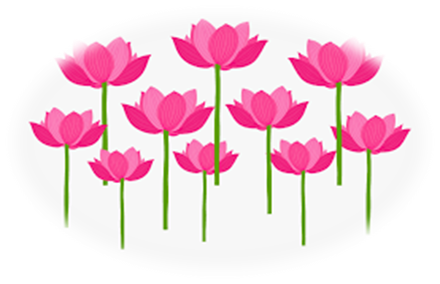 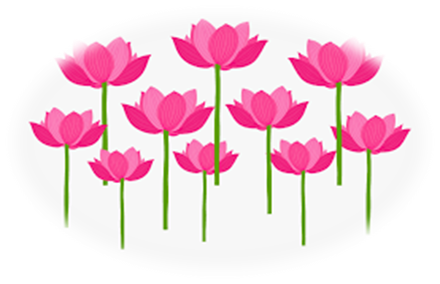 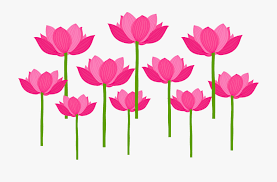 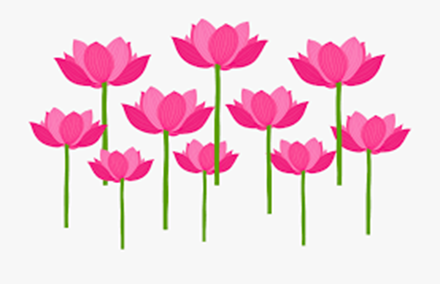 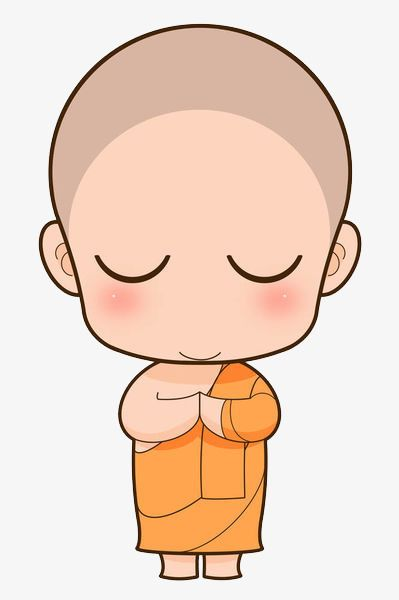 พระพุทธศาสนาเป็นศูนย์รวมจิตใจ
ตามปกติ คนทั้งหลายจะอยู่รวมกันได้ดี มีความพร้อมเพรียง ต่อเมื่อมีหลักความเชื่อหรือเครื่องยึดเหนี่ยวจิตใจอย่างหนึ่งอย่างเดียวกัน เป็นเหมือนแกนหรือสายเชือกที่ร้อยประสานกันไว้ ในบรรดาหลักความเชื่อหรือเครื่องยึดเหนี่ยวจิตใจทั้งหลายนั้น กล่าวได้ว่า ศาสนาเป็นหลักความเชื่อที่มีกำลังมากที่สุด และเป็นเครื่องยึดเหนี่ยวจิตใจที่เหนียวแน่นลึกซึ้งที่สุด
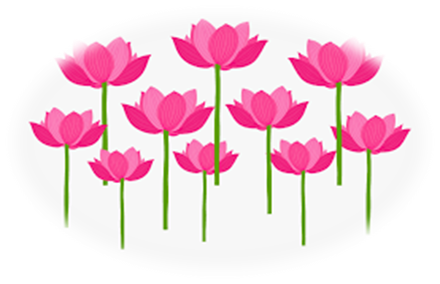 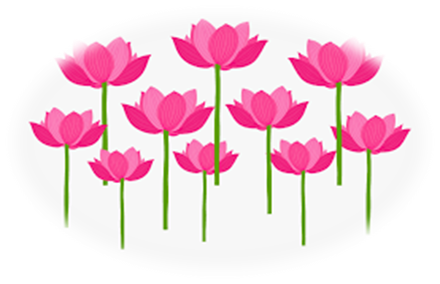 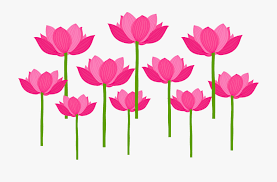 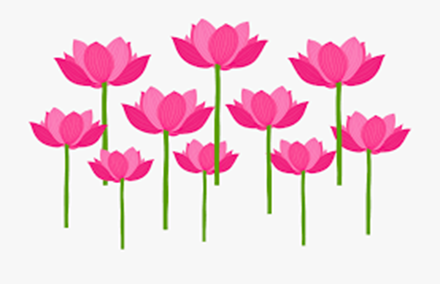 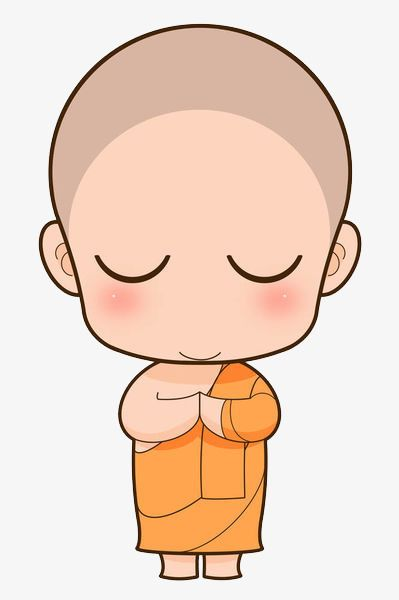 พระพุทธศาสนาเป็นหลักการที่ช่วยดำรงเสรีภาพในการนับถือศาสนา
ในสังคมไทยตลอดถึงประวัติศาสตร์ของการนับถือพระพุทธศาสนา เสรีภาพทางศาสนาเป็นสิ่งที่มีมาเองเป็นไปเอง เป็นลักษณะของสังคมที่ถ่ายทอดกันมาโดยไม่ต้องรู้ตัว สืบเนื่องจากหลักการของพระพุทธศาสนาที่เชิดชูเสรีภาพในการใช้ปัญญา โดยไม่มีการบังคับศรัทธา เพราะฉะนั้นในประวัติของคนชาติไทยจึงไม่ต้องมีการต่อสู้เพื่อให้ได้มาซึ่งเสรีภาพในการนับถือศาสนาอย่างที่เกิดขึ้นและรุนแรงในหลายประเทศ
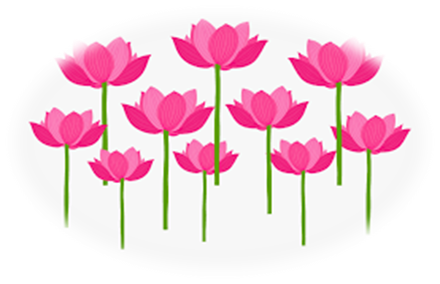 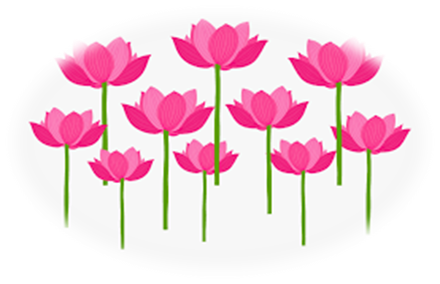 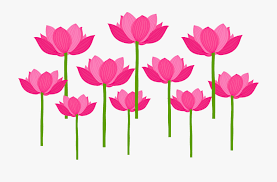 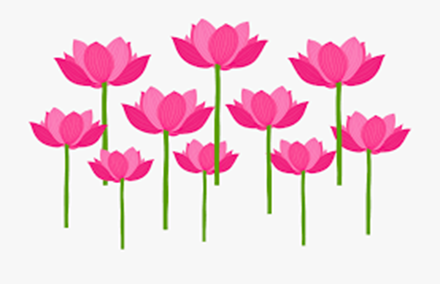 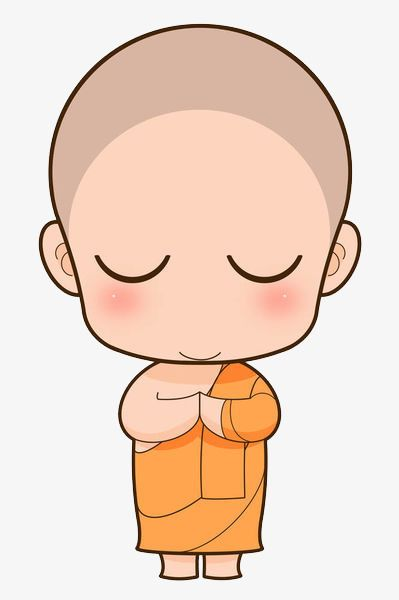 พระพุทธศาสนาเป็นศูนย์รวมจิตใจ
ตามปกติ คนทั้งหลายจะอยู่รวมกันได้ดี มีความพร้อมเพรียง ต่อเมื่อมีหลักความเชื่อหรือเครื่องยึดเหนี่ยวจิตใจอย่างหนึ่งอย่างเดียวกัน เป็นเหมือนแกนหรือสายเชือกที่ร้อยประสานกันไว้ ในบรรดาหลักความเชื่อหรือเครื่องยึดเหนี่ยวจิตใจทั้งหลายนั้น กล่าวได้ว่า ศาสนาเป็นหลักความเชื่อที่มีกำลังมากที่สุด และเป็นเครื่องยึดเหนี่ยวจิตใจที่เหนียวแน่นลึกซึ้งที่สุด
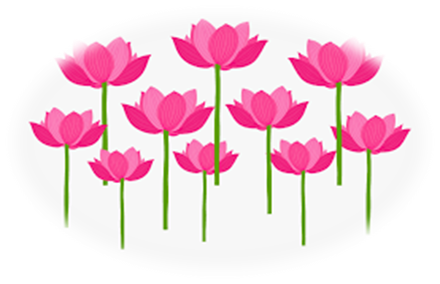 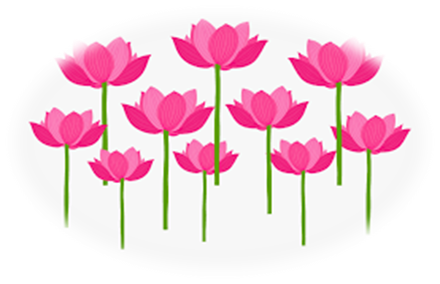 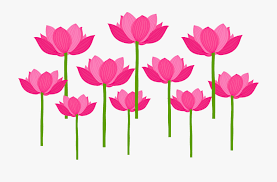 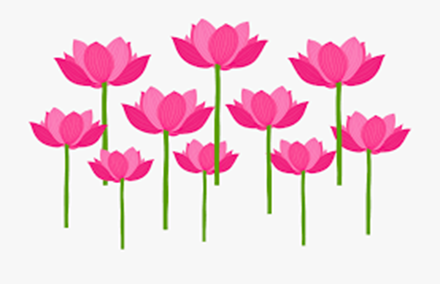 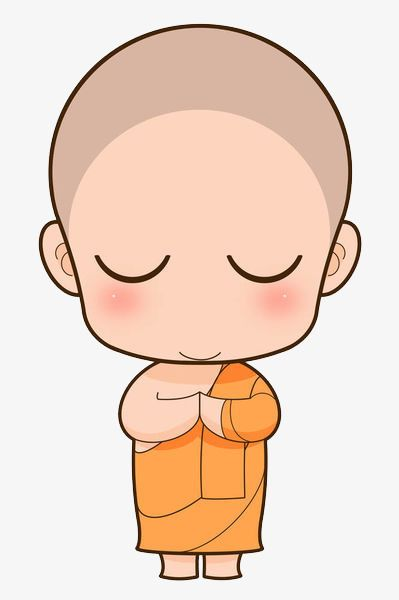 พระพุทธศาสนาเป็นศูนย์รวมจิตใจ
ตามปกติ คนทั้งหลายจะอยู่รวมกันได้ดี มีความพร้อมเพรียง ต่อเมื่อมีหลักความเชื่อหรือเครื่องยึดเหนี่ยวจิตใจอย่างหนึ่งอย่างเดียวกัน เป็นเหมือนแกนหรือสายเชือกที่ร้อยประสานกันไว้ ในบรรดาหลักความเชื่อหรือเครื่องยึดเหนี่ยวจิตใจทั้งหลายนั้น กล่าวได้ว่า ศาสนาเป็นหลักความเชื่อที่มีกำลังมากที่สุด และเป็นเครื่องยึดเหนี่ยวจิตใจที่เหนียวแน่นลึกซึ้งที่สุด
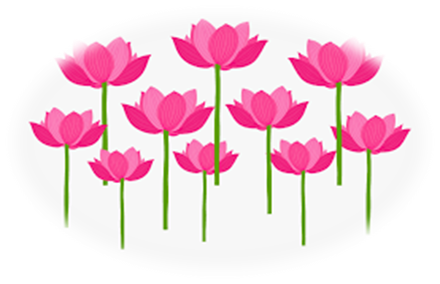 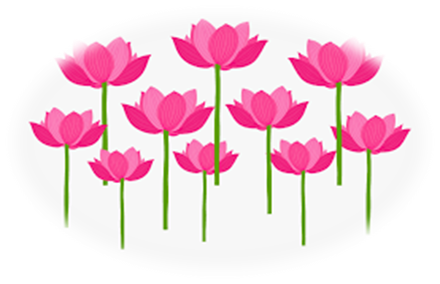 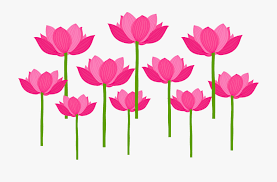 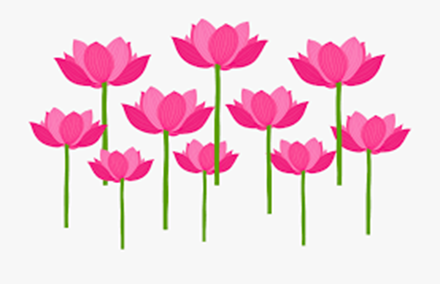